宿泊療養施設の確保・運用状況
資料１ｰ４
確保状況
運用状況
陽性者の宿泊療養施設として運用するとともに、待機中であった施設の一部をオミクロン株濃厚接触者専用施設として活用、また、国の帰国待機者向け施設として提供
❑３２施設（８，５１４室）を確保
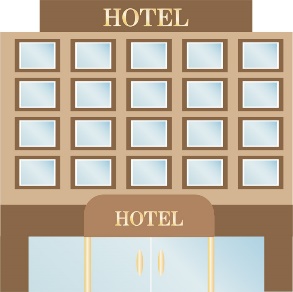 ⇒「宿泊療養施設確保計画」の目標部屋数が１０，０００室に設定された
　　ことから、第６波等に備え、今後さらに３施設（１，７２８室）を開設し、
　　３５施設（１０，２４２室）とする予定
（１２月２１日現在）
※１：１２月２日～運用開始　　　
※２：１２月１０日～運用開始